Welcome
‡f±i
‡f±‡ii ¸Yb
‡f±‡ii ¸Yb `yÕfv‡e n‡Z cv‡i
1| †f±i ivwk‡K †¯‹jvi ivwk Øviv ¸Yb 
2| †f±i ivwk‡K †f±i ivwk Øviv ¸Yb
‡f±i
†f±i ivwk‡K †¯‹jvi ivwk Øviv ¸Yb
‡Kv‡bv †f±i ivwk‡K †¯‹jvi ivwk Øviv ¸Y Ki‡j GKwU †f±i ivwk cvIqv hvq|
‡f±i
†f±i ivwk‡K ‡f±i ivwk Øviv ¸Yb
GwU `yÕfv‡e n‡Z cv‡i
1| ‡¯‹jvi ¸Yb
2| ‡f±i ¸Yb
‡f±i
‡¯‹jvi ¸Yb
`ywU †f±‡ii ¸Y‡b hw` GKwU †¯‹jvi ivwk cvIqv hvq Zvn‡j Zv‡K †¯‹jvi ¸Yb e‡j|
=	 Gi gvb I      Gi w`‡K      Gi Dcvs‡ki ¸Ydj
=       Gi gvb I       Gi Dci Gi       j¤^ Awf‡ÿ‡ci ¸Ydj
‡f±i
‡¯‹jvi ¸Yb
=	 Gi gvb I      Gi w`‡K      Gi Dcvs‡ki ¸Ydj
=       Gi gvb I       Gi Dci Gi      j¤^ Awf‡ÿ‡ci ¸Ydj
‡f±i
‡¯‹jvi ¸Yb
j
i
^
^
^
^
^
^
i .  i = j .  j = k . k = 1
k
‡f±i
‡¯‹jvi ¸Yb
Avevi,
j
GKBfv‡e,
i
k
^
^
^
^
^
^
i .  j = j .  k = k . i = 0
‡f±i
‡¯‹jvi ¸Yb
`ywU †f±i ci¯úi j¤^ n‡e hw` G‡`i WU ¸Yb k~b¨ nq|
‡f±i
‡f±i ¸Yb
`ywU †f±‡ii ¸Y‡b hw` GKwU †f±i ivwk cvIqv hvq Zvn‡j Zv‡K †f±i ¸Yb ev µm ¸Yb e‡j|
‡f±i
‡f±i ¸Yb
B
C= A x B
A
B
A
D= B x A
‡f±i
‡f±i ¸Yb
R
Q
BSin
O
S
P
‡f±i
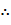 ‡f±i ¸Yb
R
Q
BSinƟ
O
S
P
=  OPQR mvgvšÍwi‡Ki †ÿÎdj
A_v©r `ywU †f±‡ii µm ¸Ydj n‡jv H `ywU †f±i‡K mwbœwnZ evû a‡i AswKZ mvgvšÍwi‡Ki †ÿÎdj|
‡f±i
‡f±i ¸Yb
j
i
^
^
^
^
^
^
i ×  i = j ×  j = k × k = 0
k
‡f±i
‡f±i ¸Yb
Avevi,
j
i
GKBfv‡e,
k
wKš‘
‡f±i
‡f±i ¸Yb
hw`  `ywU †f±‡ii †f±i ¸Ydj k~b¨ nq Zvn‡j †f±iØq ci¯úi mgvšÍivj nq|
‡f±i
‡f±i ¸Yb
hw`  `ywU †f±‡ii †f±i ¸Ydj k~b¨ nq Zvn‡j †f±iØq ci¯úi mgvšÍivj nq|
Thanks